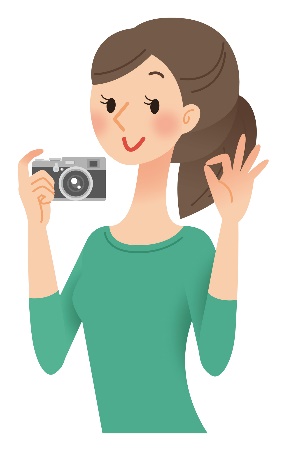 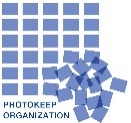 私たちは
写真整理アドバイザー
です！
「写真整理アドバイザー」は、
こんな方たちを救うために生まれた資格制度です。
・家にある大きく厚く重いアルバムや、昔のバラ写真の整理ができず困っている・スマホ・パソコン・デジカメに入ったまま写真がいつ消えてしまうかわからない
写真はデジタルに形を変えたことで、いっそう目に見えない数を増やしています。
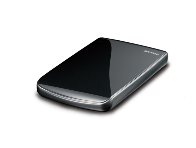 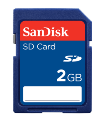 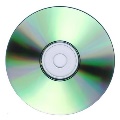 さらに！
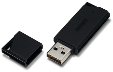 写真の整理は実はとても楽しいものです。思い出のつまった写真を見ると、忘れていた人生のシーンや、お世話になった人たちと再会することができます。
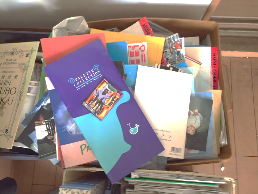 そんな大切な思い出のはずなのに、増えすぎた写真はいつの間にか気の重い存在に。
ただし！
写真はしっかり整理してこそ、本来の意味を取り戻します。そんな整理の仕方がわかる写真整理アドバイザーに、気軽にご相談ください。
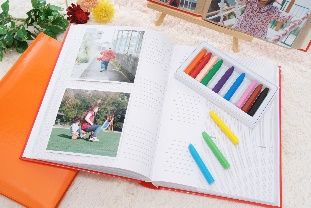 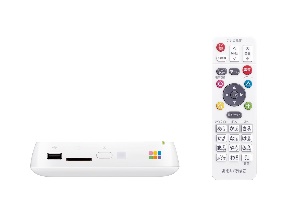 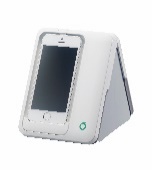 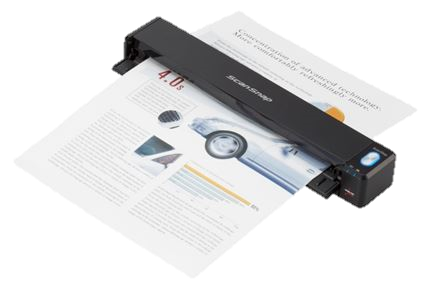 写真整理アドバイザー研修を、毎月開催しています。
Webページで
申込受付中
写真整理アドバイザー研修
（税別）
写真整理アドバイザーホームページ：https://www.photokeep.org/
写真整理アドバイザー事務局　電話：03-5201-7520　メール：info@photokeep.org